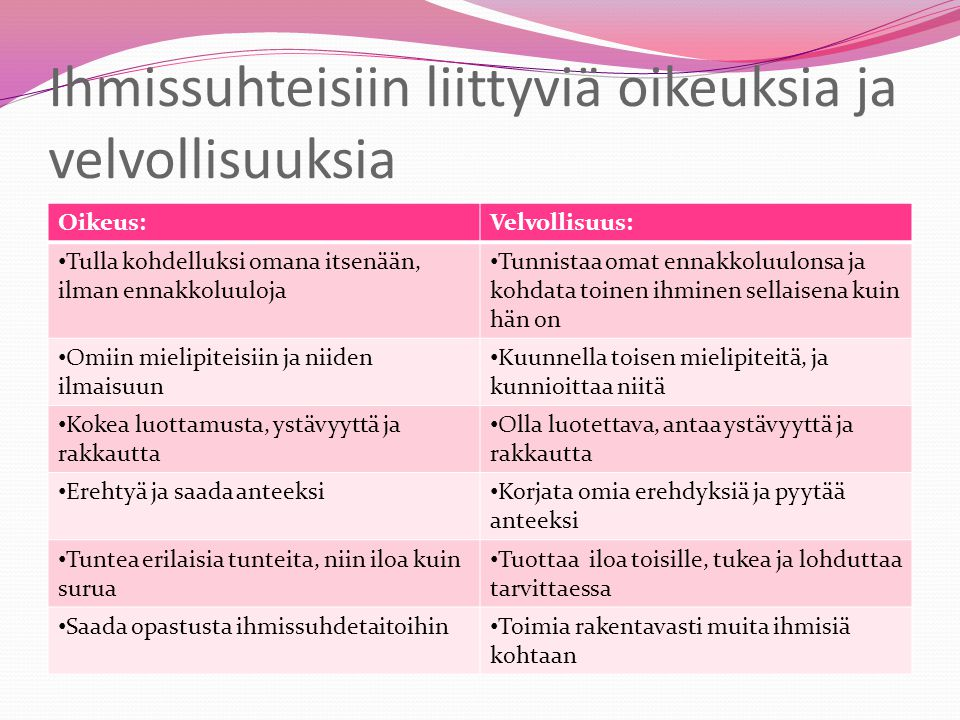 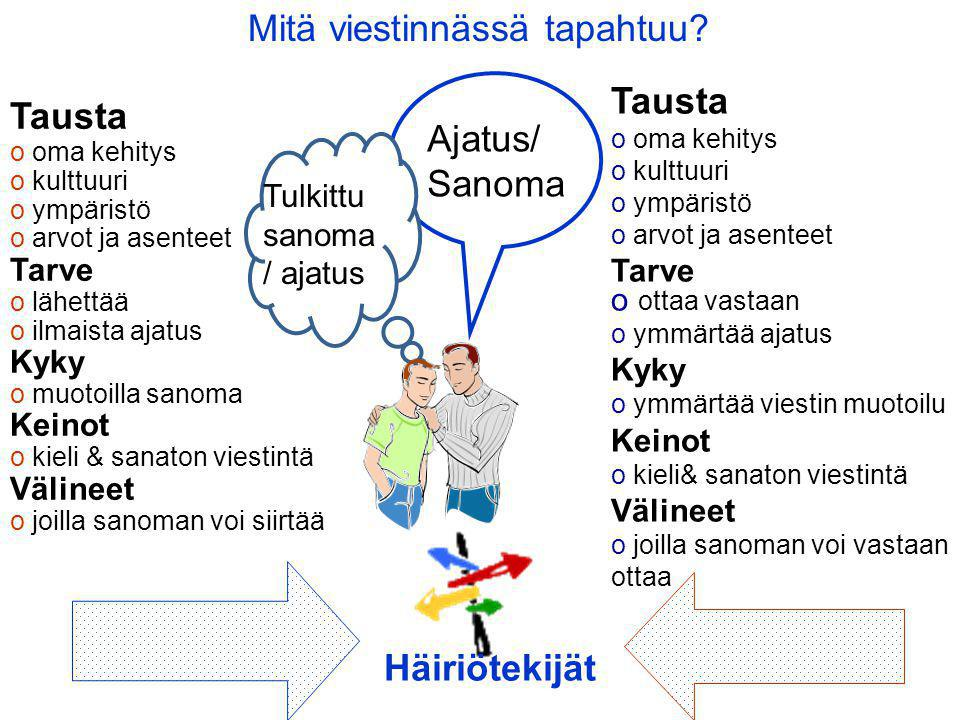 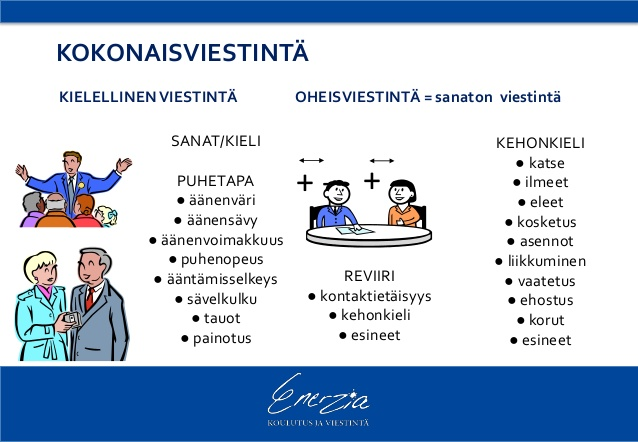 Sosioemotionaaliset taidot
s. 97
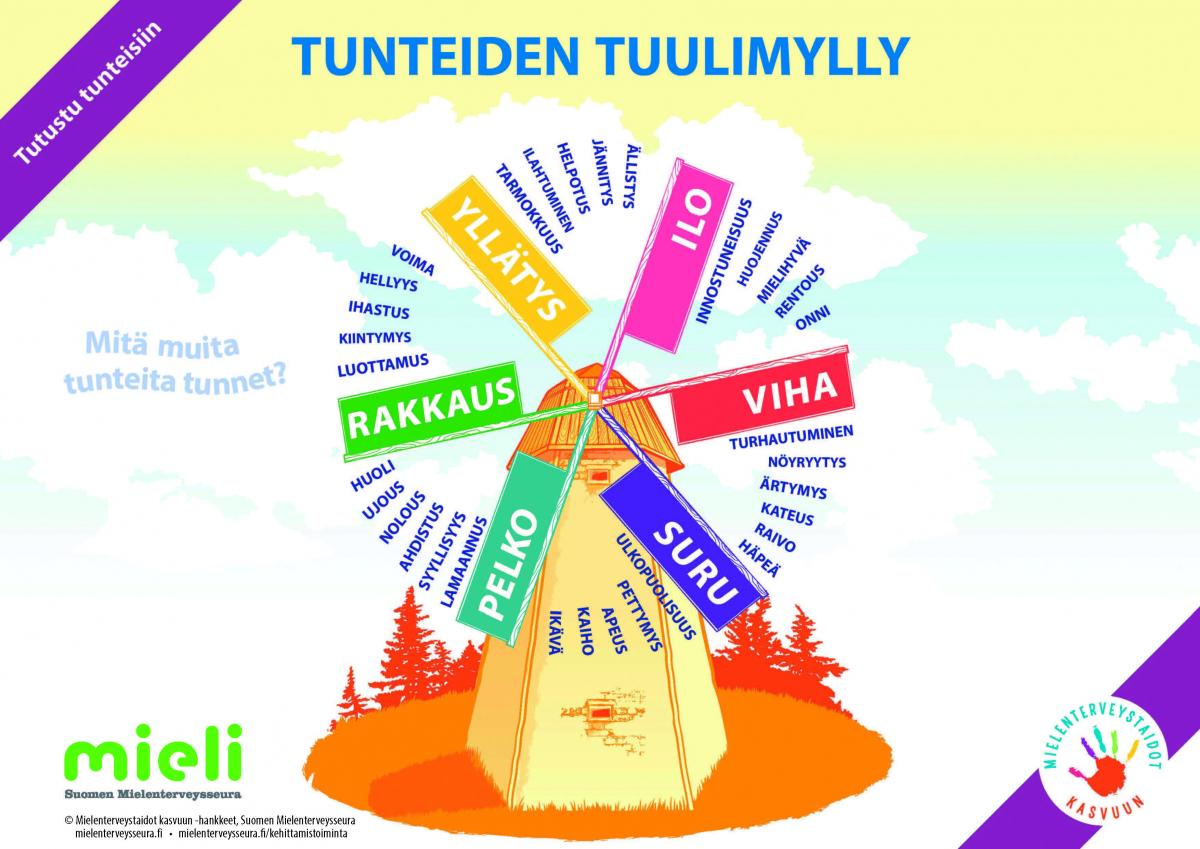 Tunnereaktiot
Fysiologinen reaktio
Tunteen tunnistaminen ja tulkinta
Tunteen ilmaisu ja käyttäytyminen
Tunnetaidot
Tunnistaminen
Nimeäminen
Ymmärtäminen
Säätely
Ilmaiseminen
Perustunteet
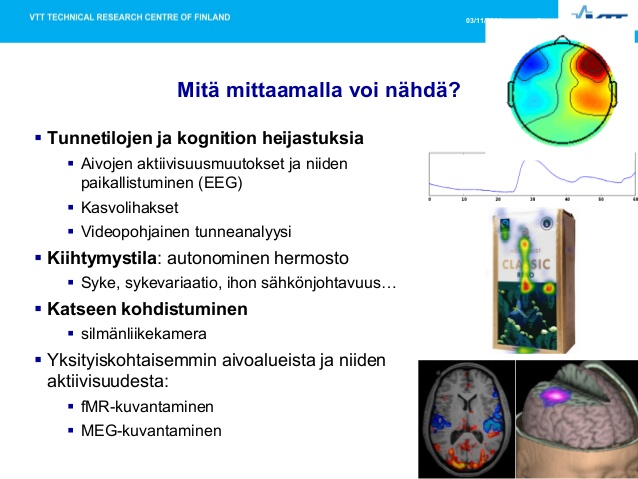 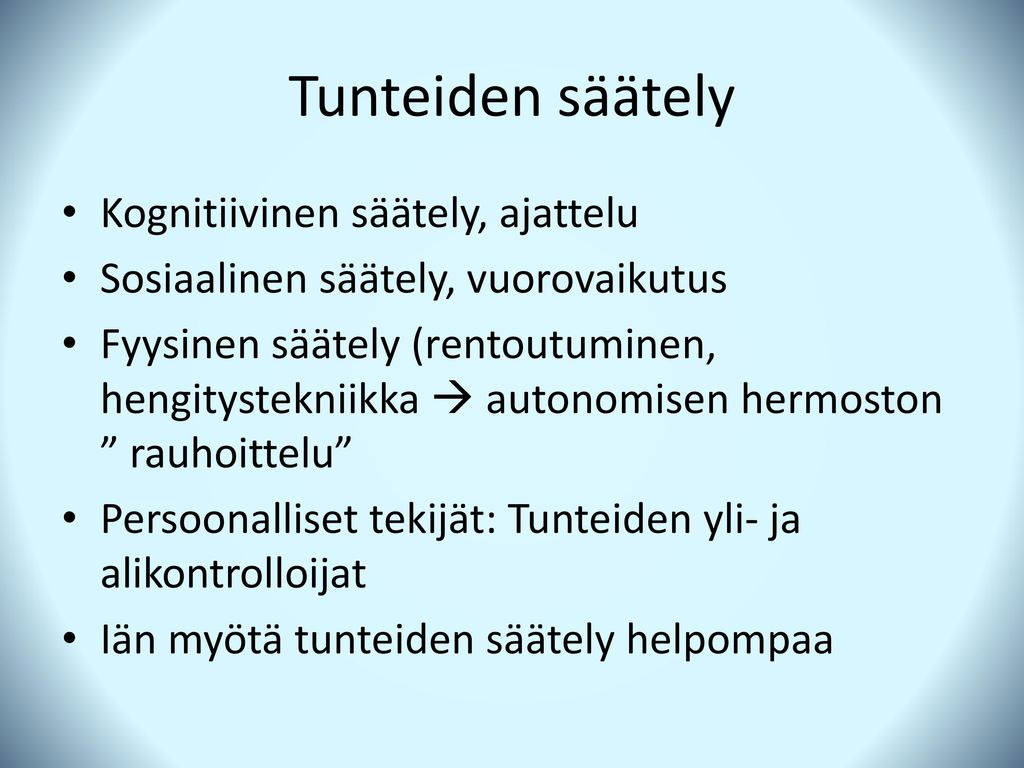 Vuorovaikutustyylit  s. 107
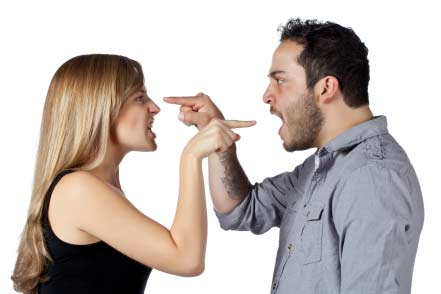 Aggressiivinen; hyökkäävä
Ei huomioi toisen oikeuksia
Joko tai-ajattelu
Mustavalkoinen ehdottomuus
Komentelu
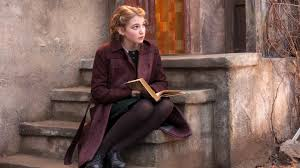 Assertiivinen eli jämäkkä
Ilmaisee mielipiteensä
Pitää puolensa toisten oikeuksia loukkaamatta
Tasapuolinen
Kohtelias, kuunteleva, läsnä oleva
Sisäänpäin suuntautuva
Syrjäänvetäytyvä
Depressiivinen
Ulospäin suuntautunut
Yliaktiivinen
Korostaa itseään ja asiaansa muiden yli
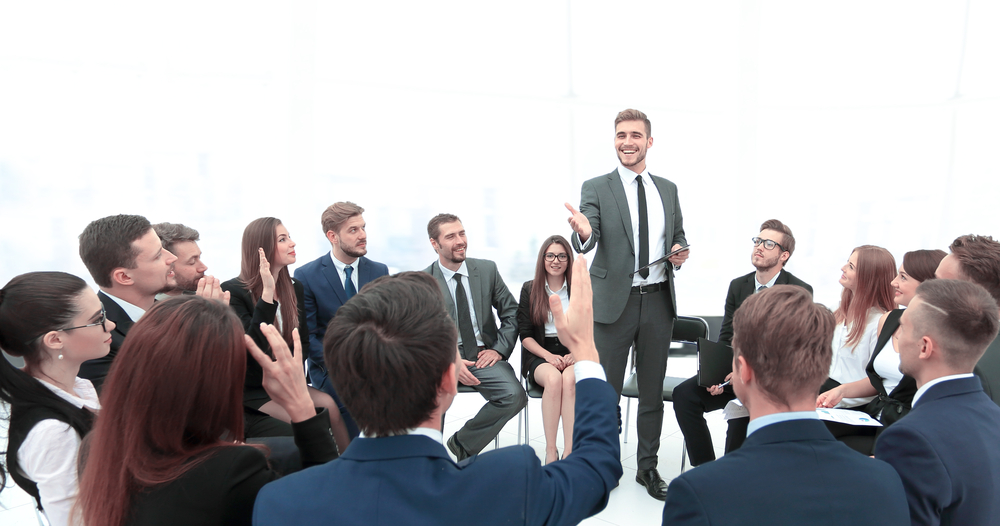 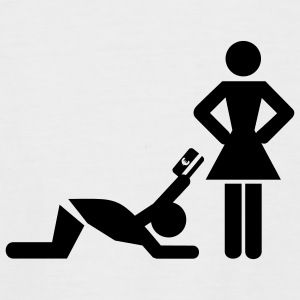 Epäassertiivinen; alistuva
Ei puolusta oikeuksiaan
Vetäytyy tilanteesta
Alistuu muiden mielipiteisiin
Sosiaalitoimi Terveydenhuolto
Viranomaiset
Sukulaiset   Ystävät   Opettajat   Työtoverit
Vanhemmat         Perhe             Elämänkumppani         Puoliso
Sosiaalinen tuki s. 109